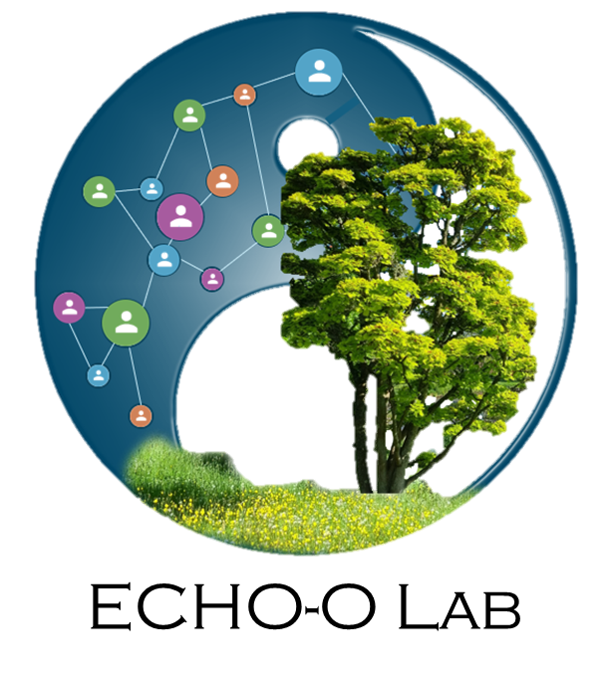 Noticing nature – linking nature with wellbeing
Dawn.Watling@rhul.ac.uk
@Dawn_Watling
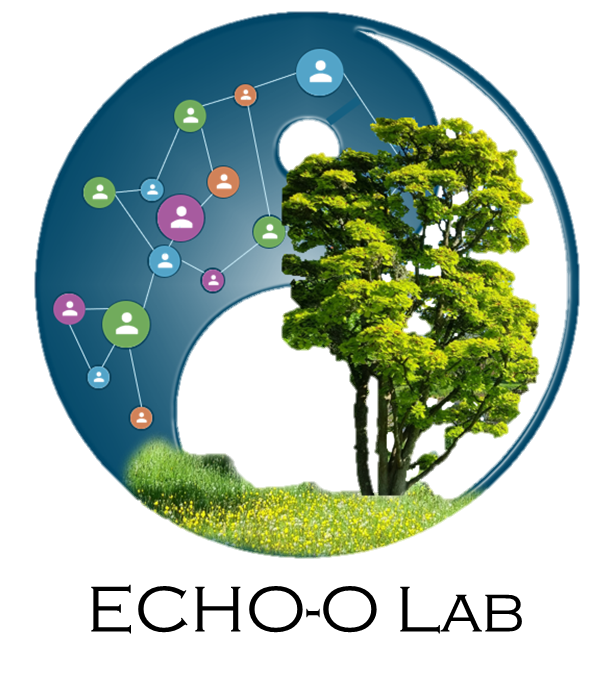 Why explore connection to nature?
Spending time in nature is associated with physical fitness, learning and attention, wellbeing & mental health.
Social prescribing nature?
Reports indicate that 90% of UK population is in urban environments and that children growing up in urban environments are less likely to enjoy the natural environment, have less contact with green areas and native wildlife.
Past work has shown us …
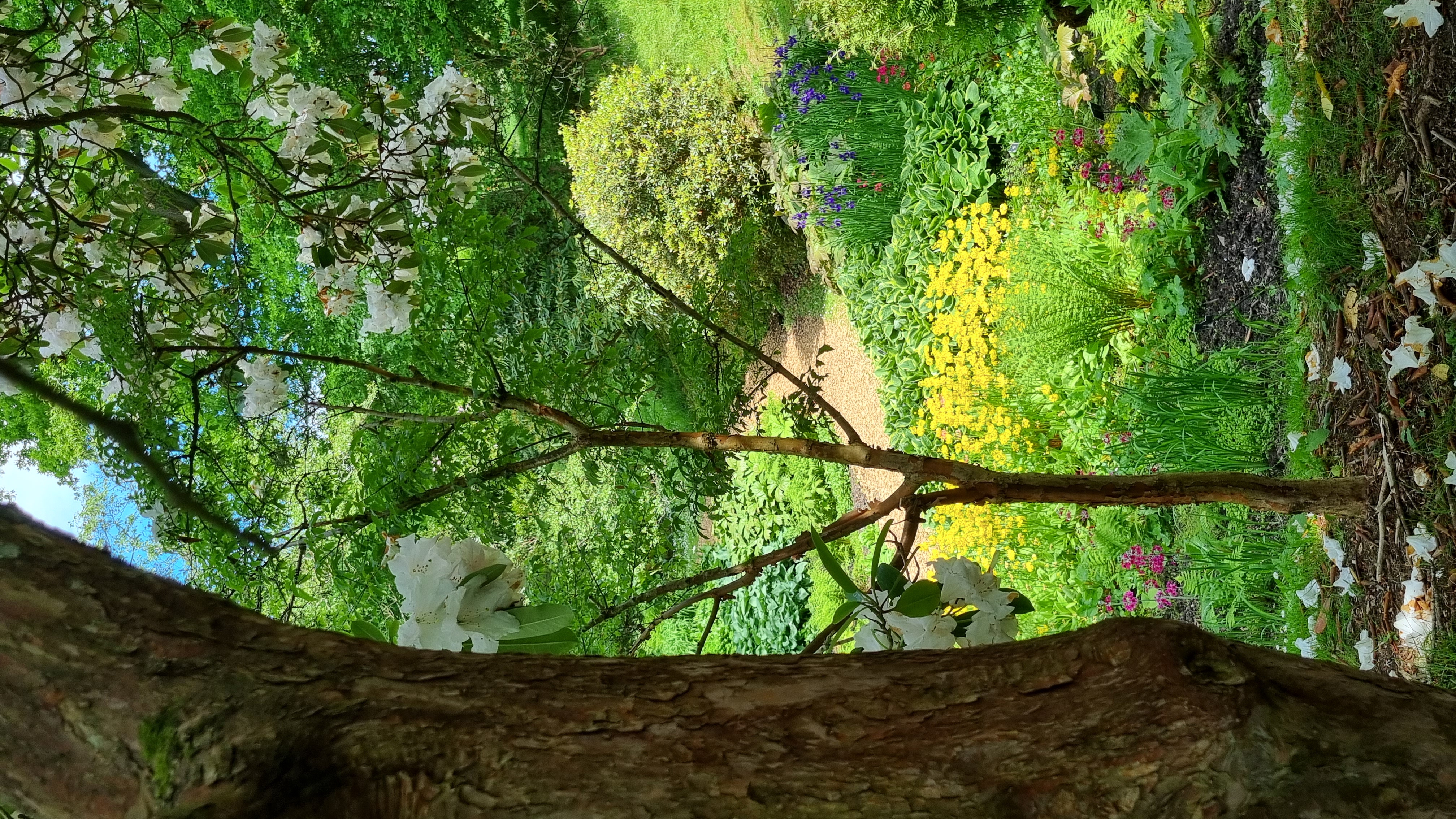 Mood, wellbeing, and connection to nature; improvements in particular for those initially low in connection to nature (Harvey et al., 2020)
Perceptions of biodiversity, which is associated with improvements in wellbeing (especially when perceived greater trees and fewer insects than existed over time) and resilience (when perceived greater number of invertebrates and animals over time; Montgomery et al., 2022).
[Speaker Notes: Benefits of playing outdoor sport vs indoor
Benefits for learning and engagement]
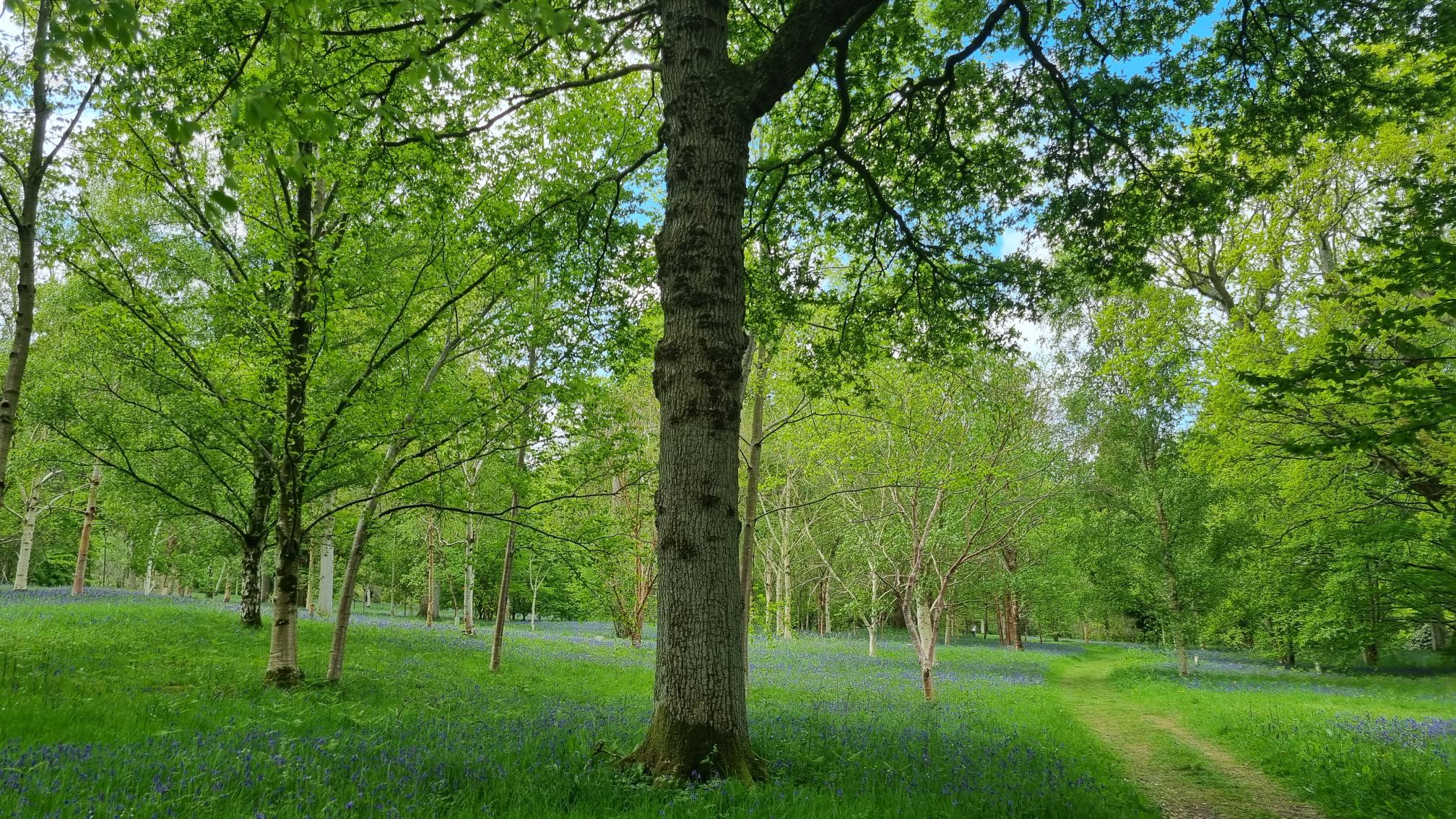 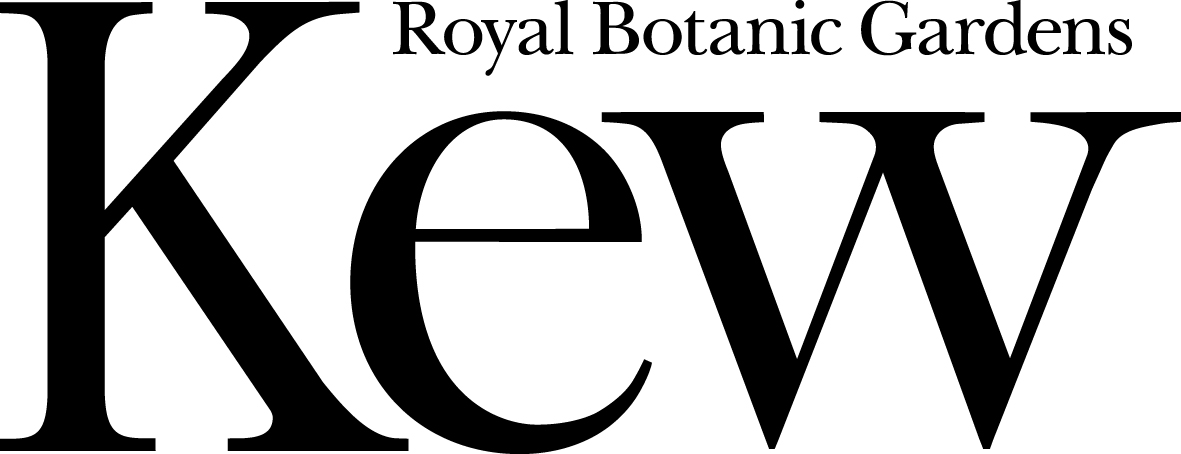 Exploring role of engaging in biodiverse landscapes on connectedness to nature, mental health and wellbeing
Research Collaboration
[Speaker Notes: A construct that describes an individual’s sense of their relationship with the natural world.
Nature connectedness goes beyond simple contact with nature, creating a new relationship with nature by working towards a sustainable future.]
Nature Connectedness describes an individual’s sense of their relationship with the natural world.
Environment you spend time in may matter…
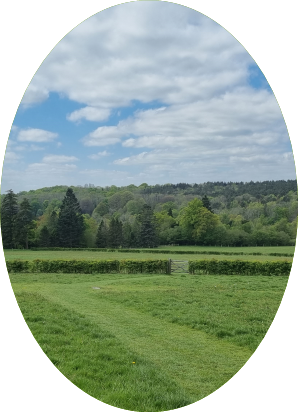 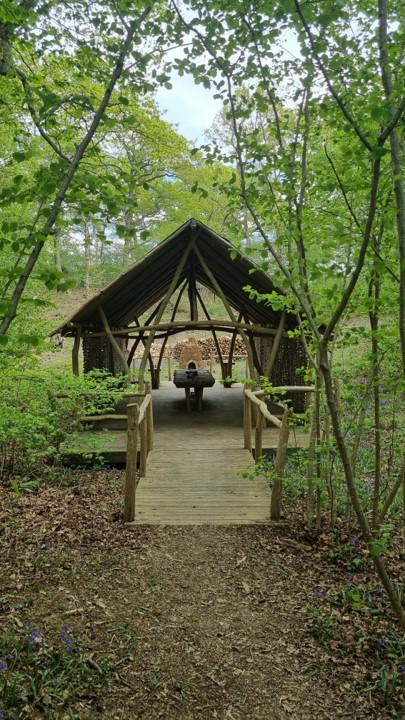 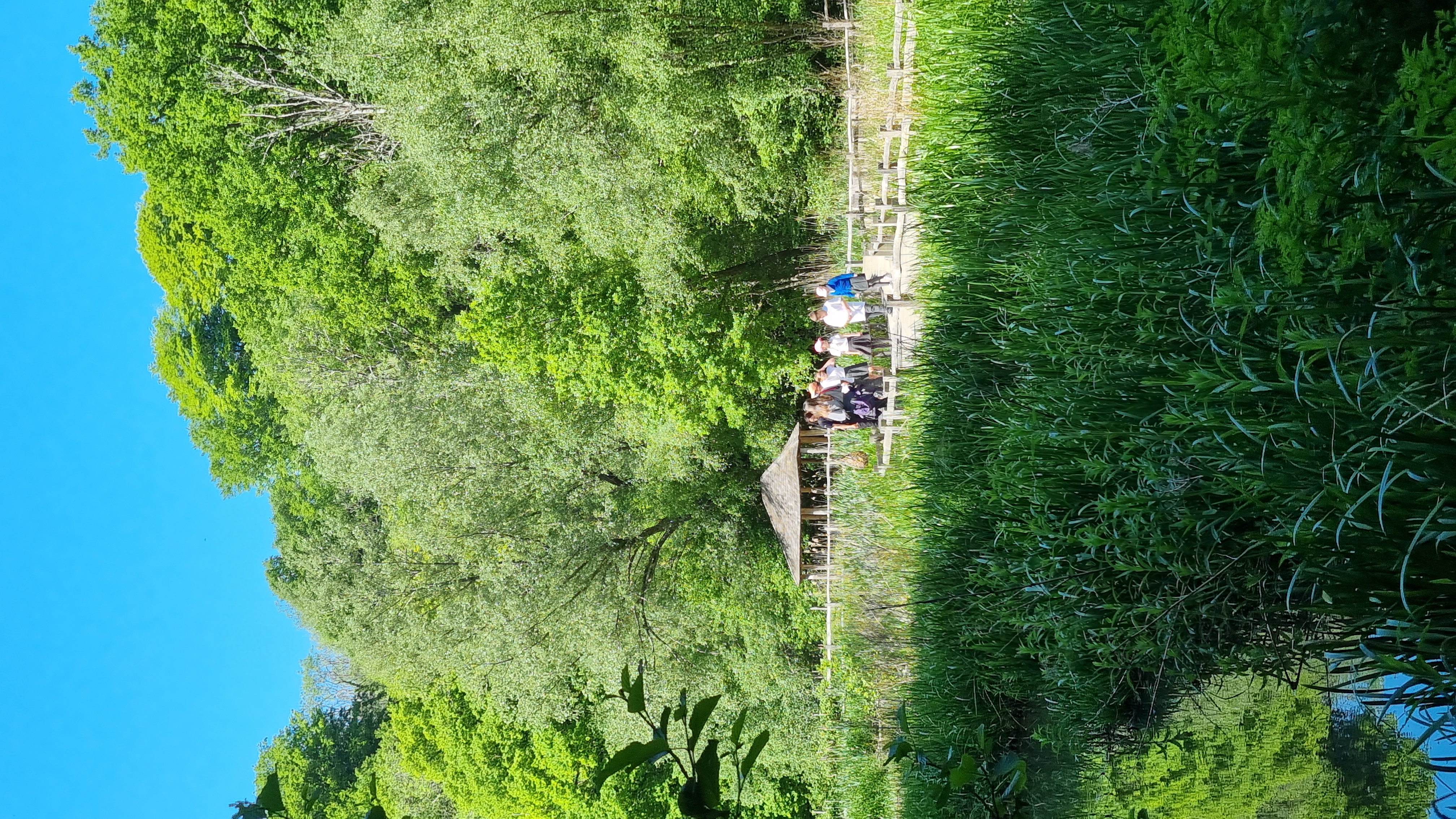 WETLANDS 
Wetlands Boardwalk
WOODLANDS
Pearcelands Wood
MEADOW
Corination Meadow
[Speaker Notes: LORRAINE: The groups each visited three biodiverse landscapes May – July.]
Outdoor engagement: Reports from 599 young people
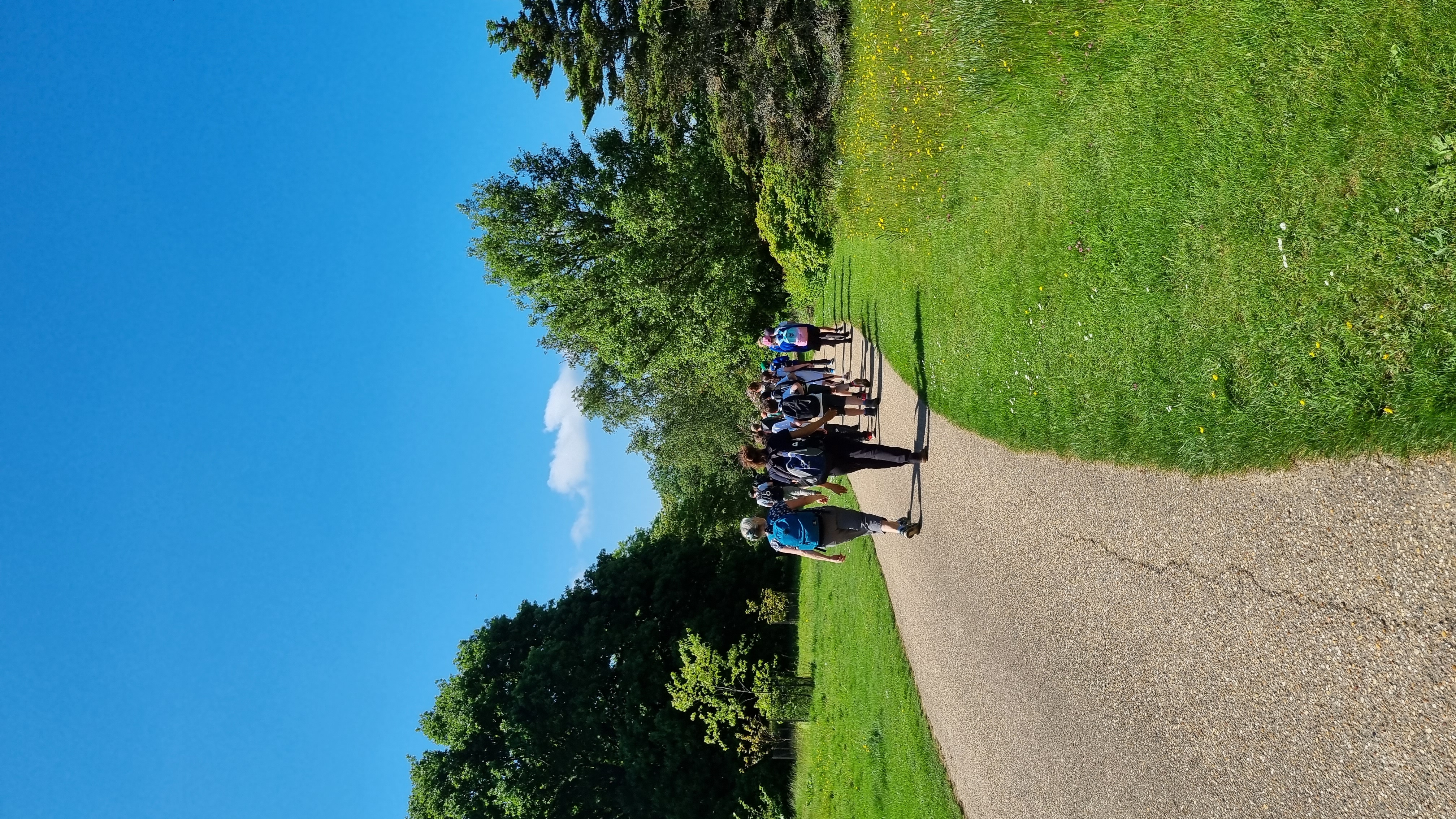 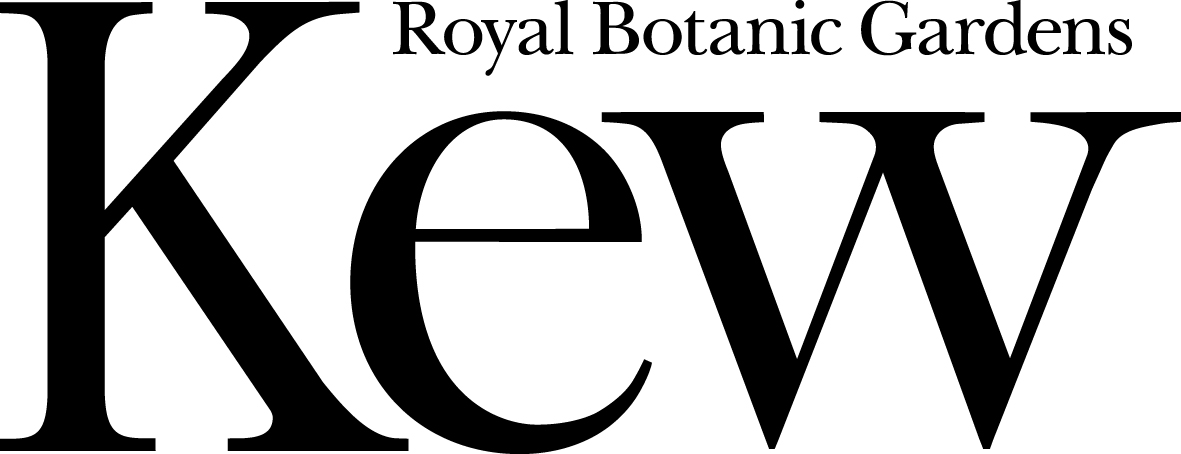 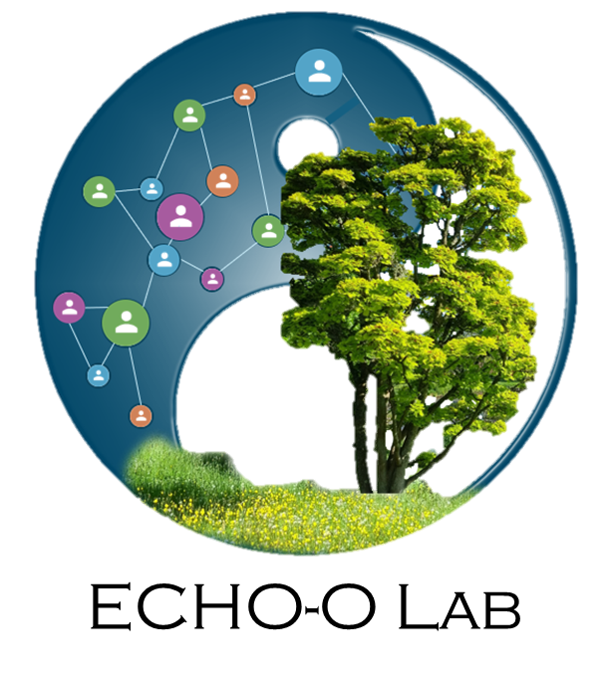 Acknowledgements 
Thank you to my funders and research collaborators: 
Lorraine Lecourtois, Adnan Levent, Ryan Jefferies, & Aysha Bellamy
Thank you for listening
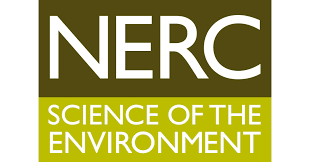 Dawn.Watling@rhul.ac.uk
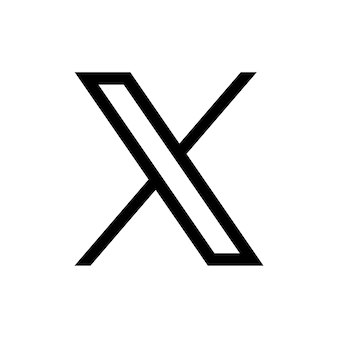 @Dawn_Watling
Use your 5 senses and take time to reflect on what you notice.





If you close your eyes, do you notice anything different?
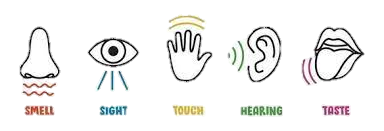